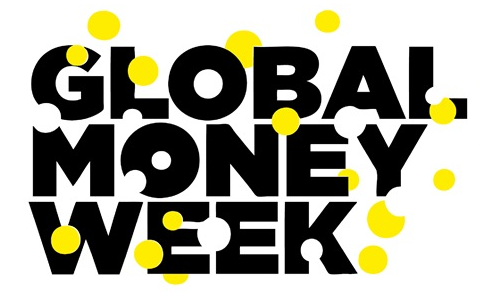 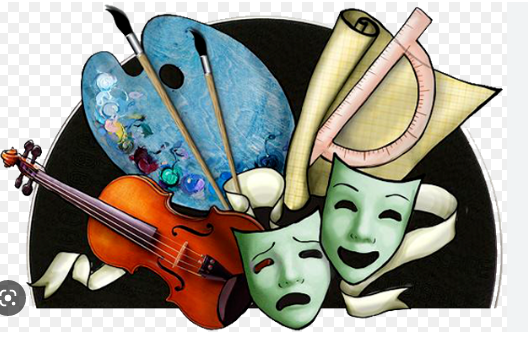 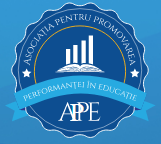 Săptămâna Mondială a Banilor
20-24 MARTIE 2022
Clasa a IV-a A
Prof. Coman Daniela-Georgeta
Liceul de Arte „Margareta Sterian” - Buzău
Tema Săptămânii Mondiale a Banilor a fost: Sunt responsabil, sunt ECONOM!
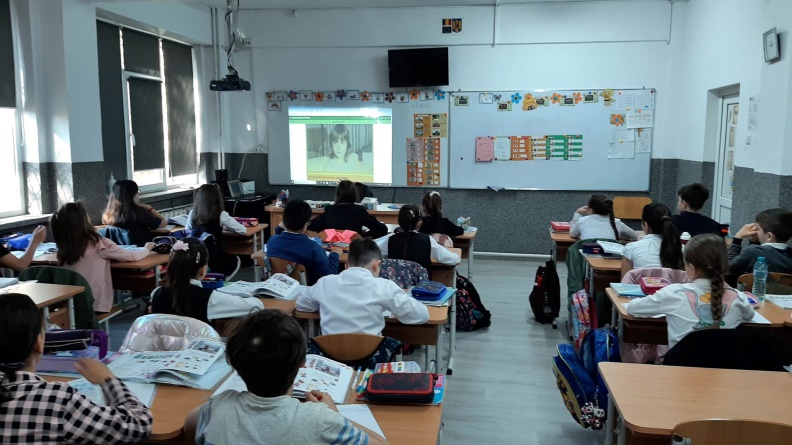 Activitățile au debutat cu vizionarea unor prezentari educative despre bani și bănci, accesate utilizând site-ul www.appe.ro
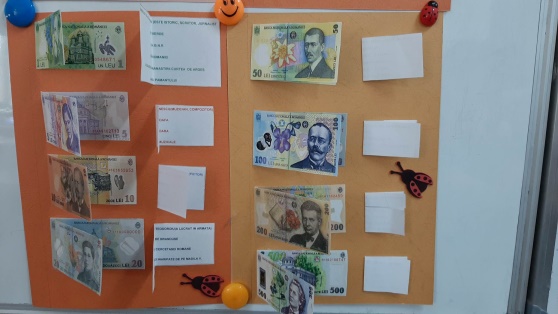 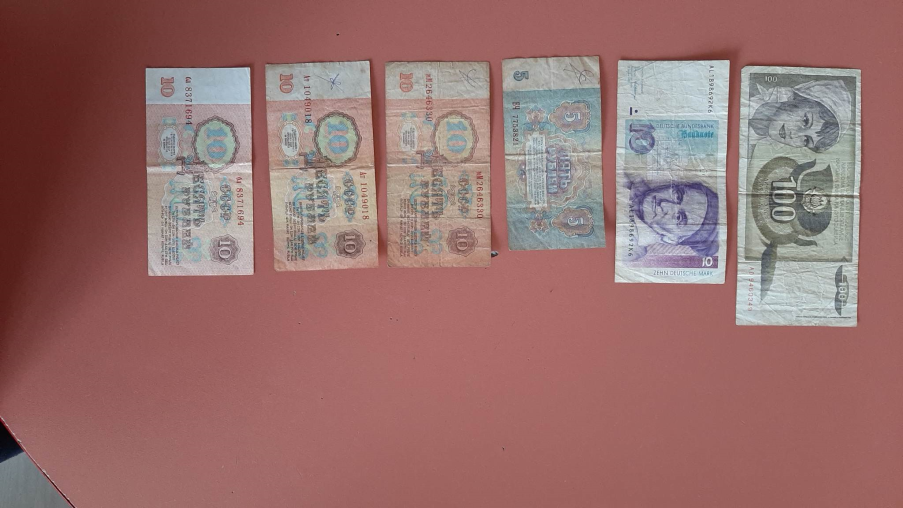 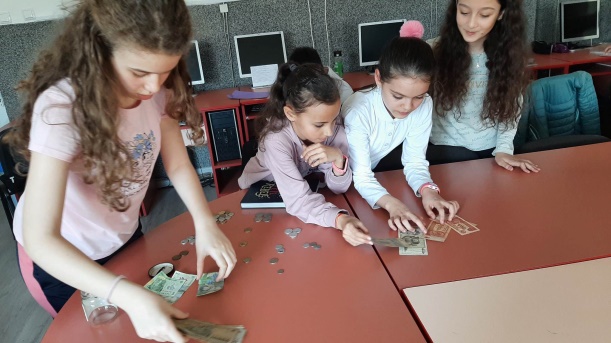 Am vorbit despre bani ca mijloc de schimb, de economisire și despre diferite valute.
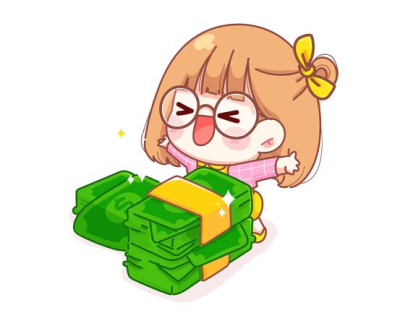 Un alt subiect care a stârnit curiozitatea elevilor a fost: 
„Ce este denominarea?”
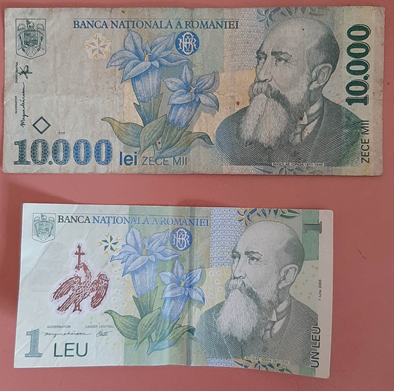 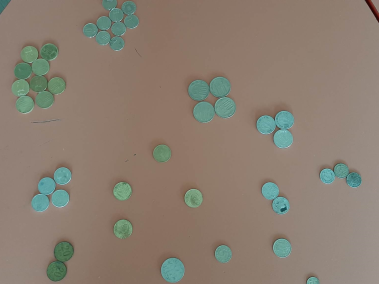 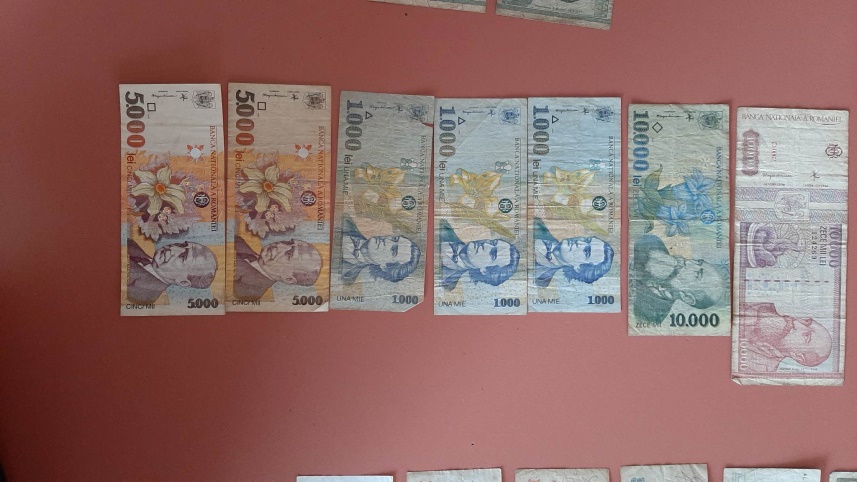 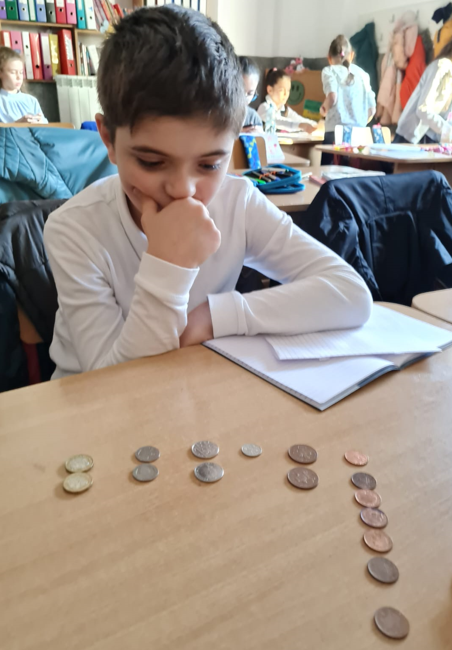 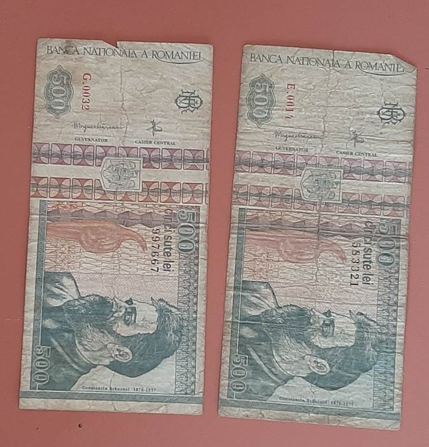 Metoda cubului  și utilizarea aplicației Kahoot au fost prielnice pentru  reactualizarea informațiilor  despre bani și bănci
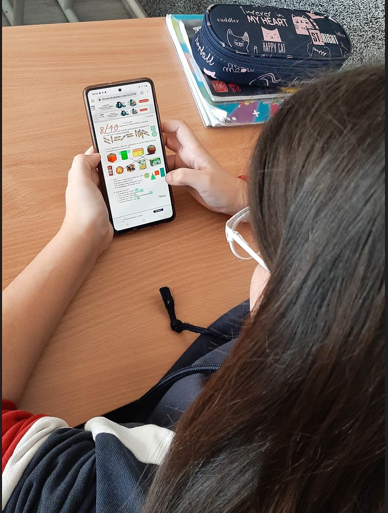 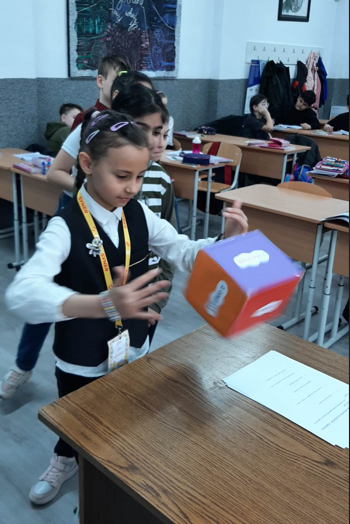 Creativitatea și îndemânarea au contribuit la confecționarea propriului portofel pentru cheltuieli zilnice …
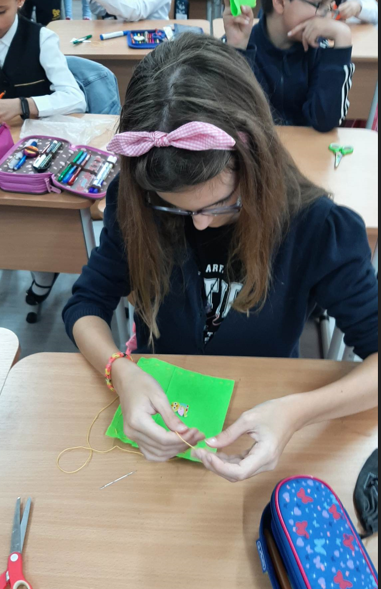 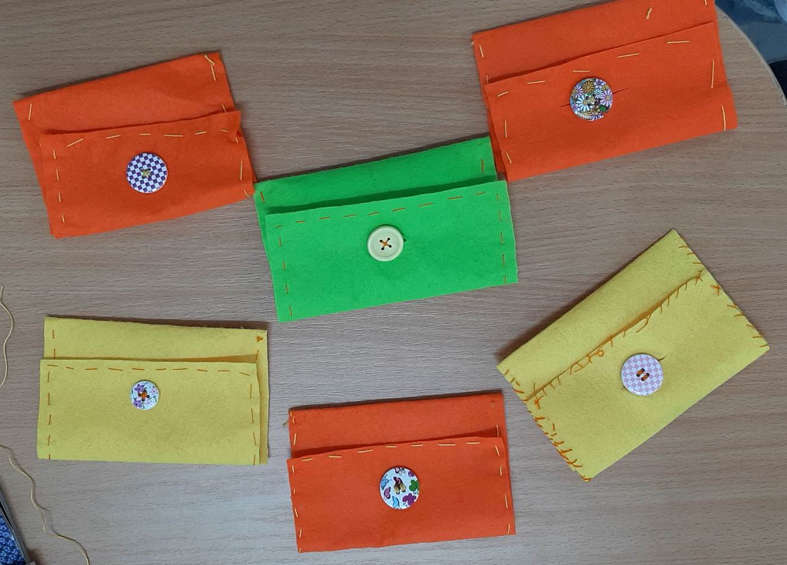 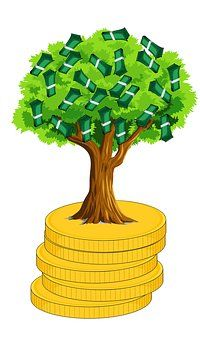 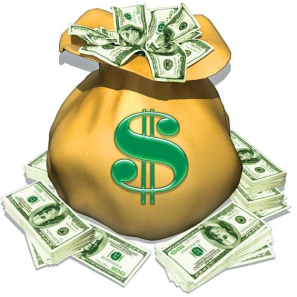 … și a pușculiței pentru economii
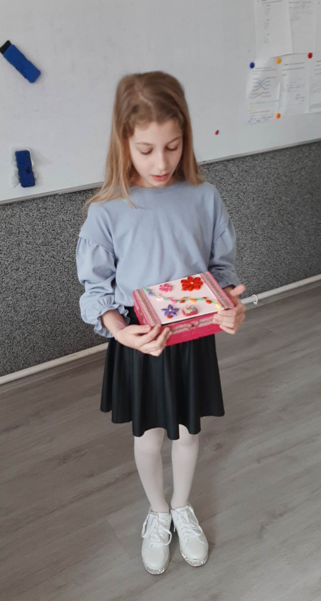 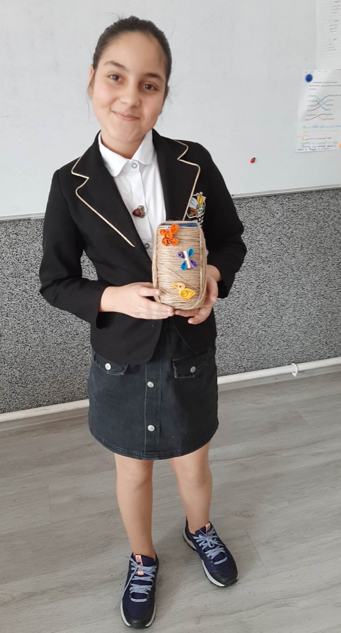 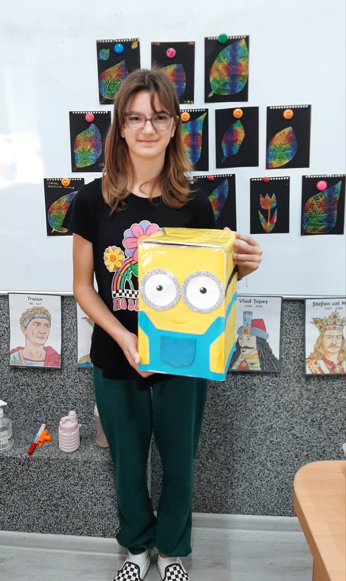 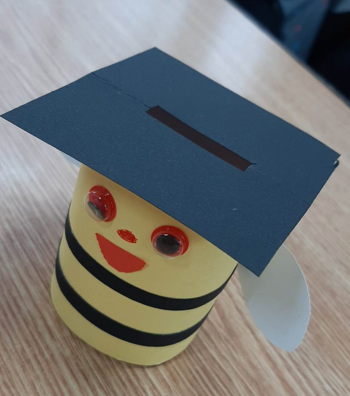 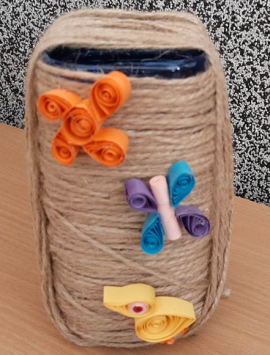 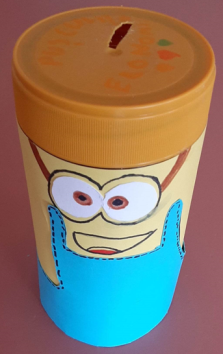 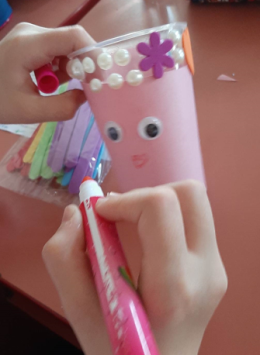 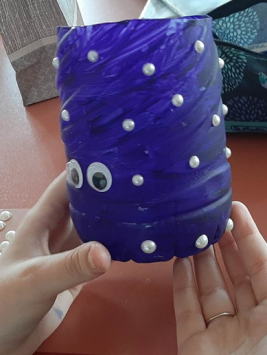 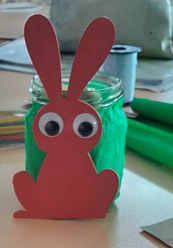 Joc de rol: „La cumpărături”- stabilirea unui buget- identificarea nevoilor și a dorințelor- cercetarea pieței  pentru alegere a celui mai bun preț
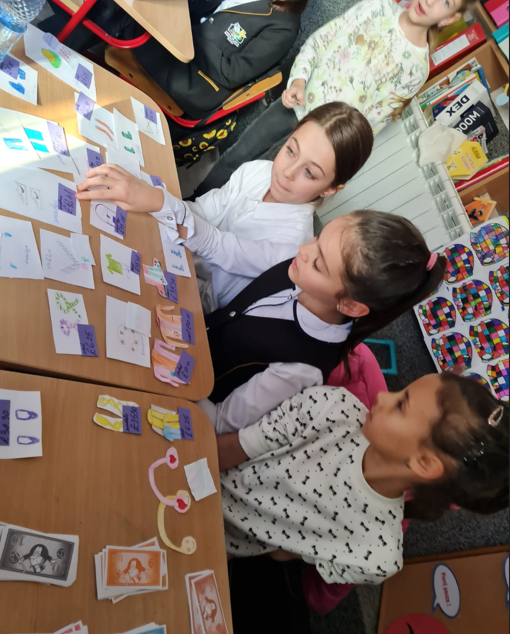 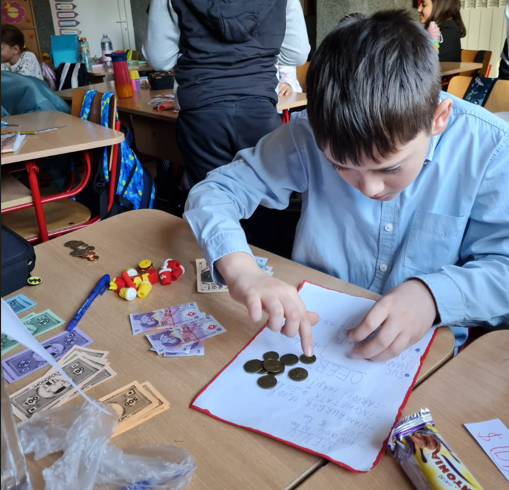 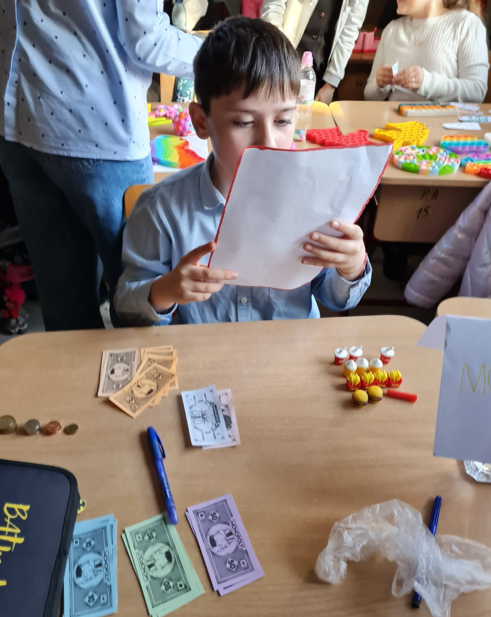 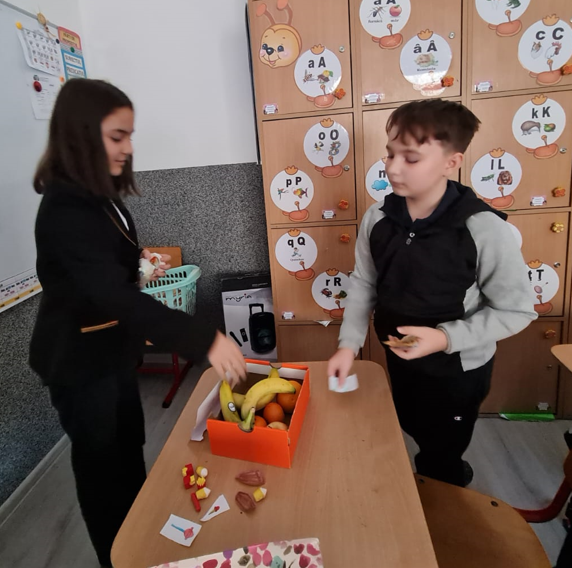 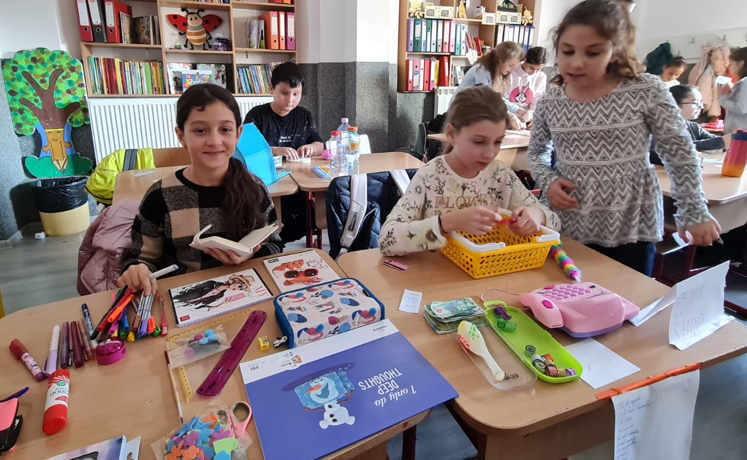 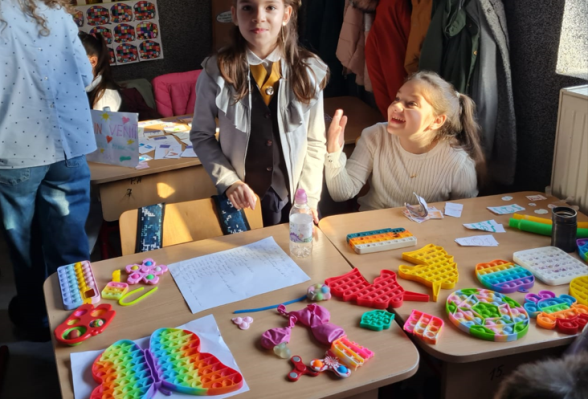 Săptămâna s-a încheiat cu realizarea unor afișe și desene cu mesaje specifice temei GMW
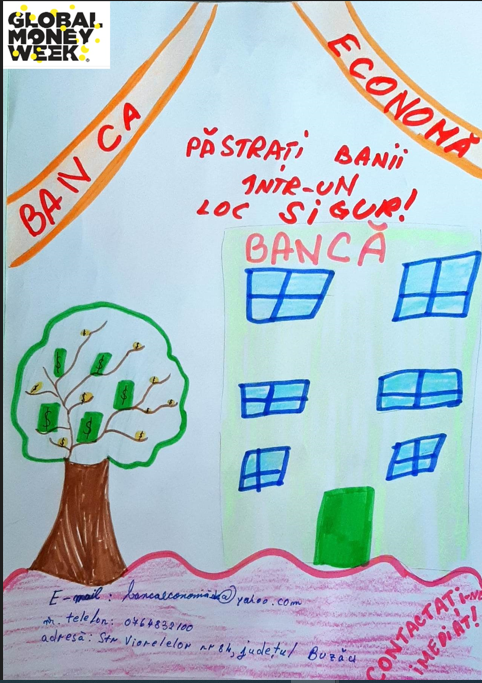 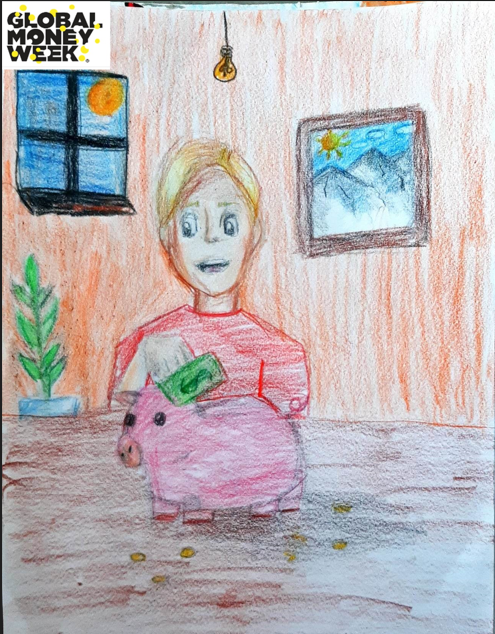 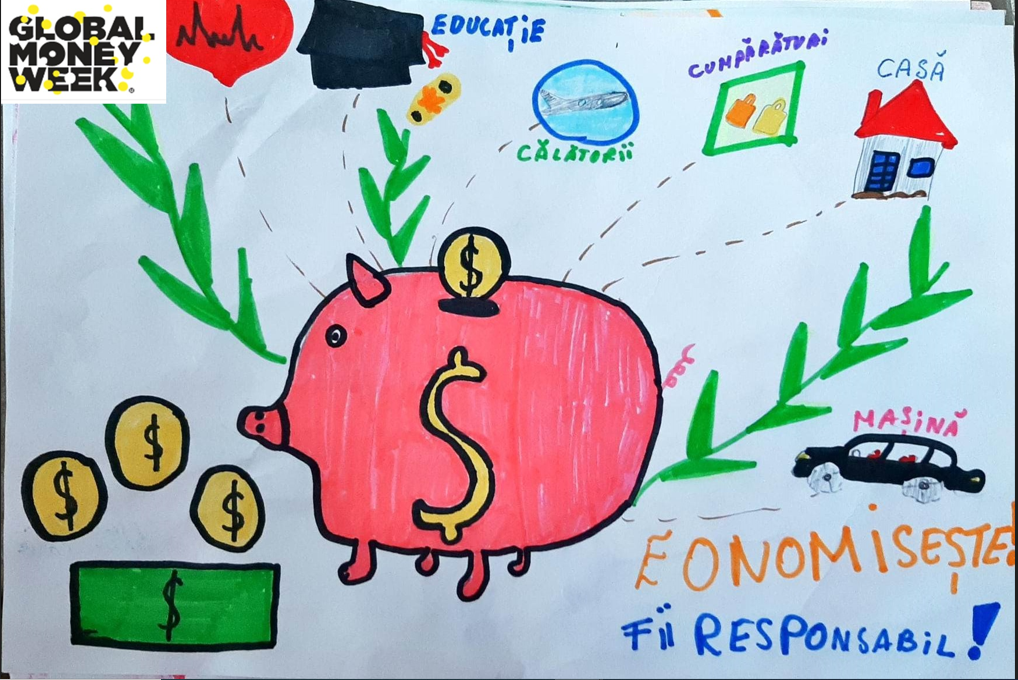 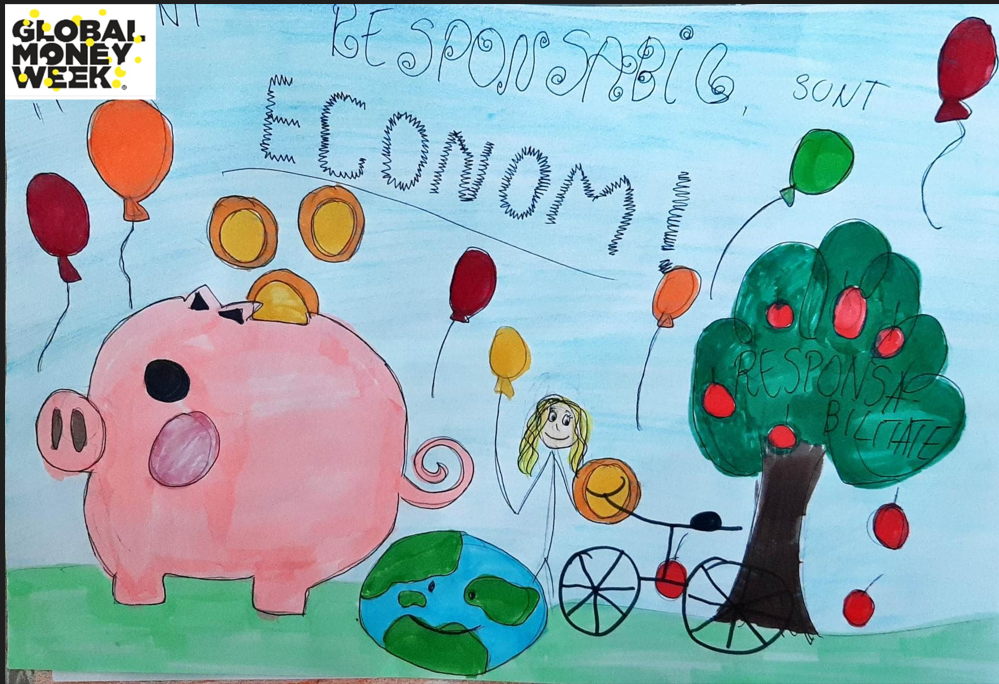 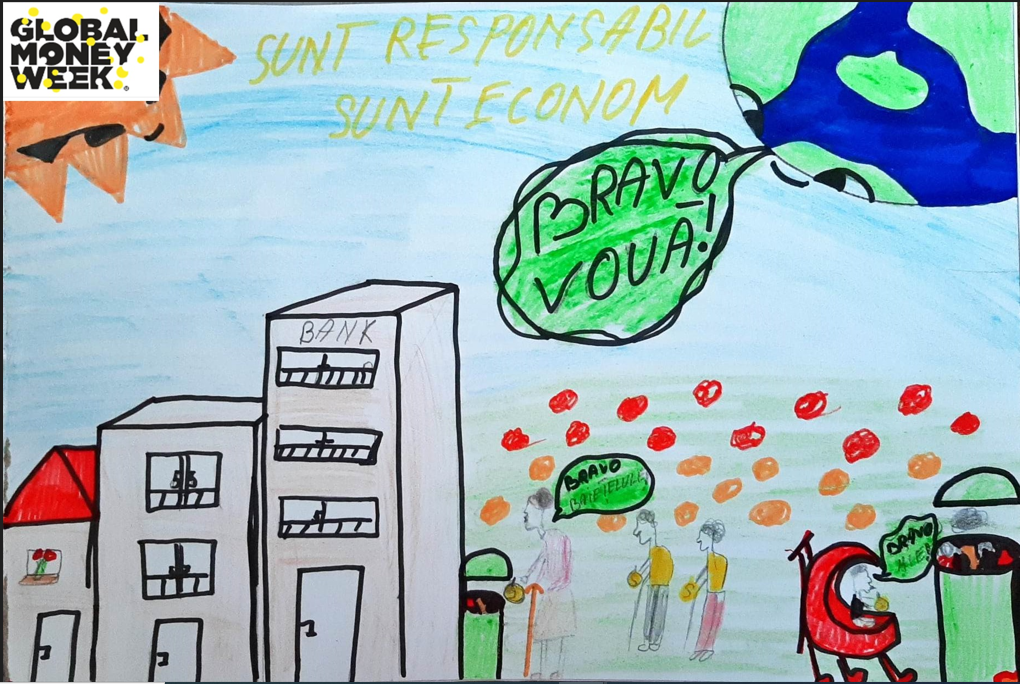 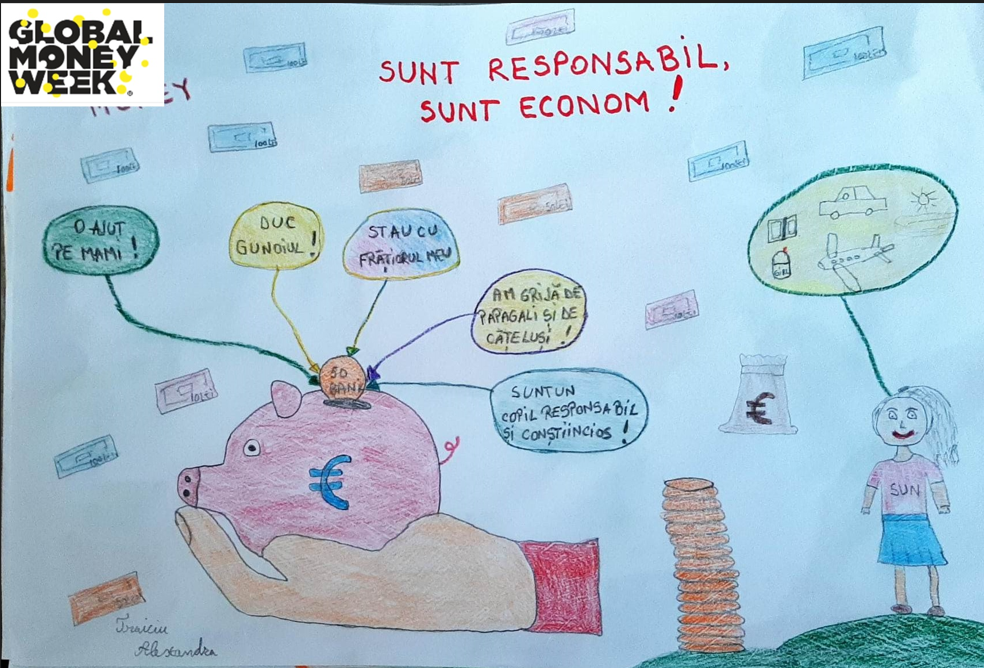 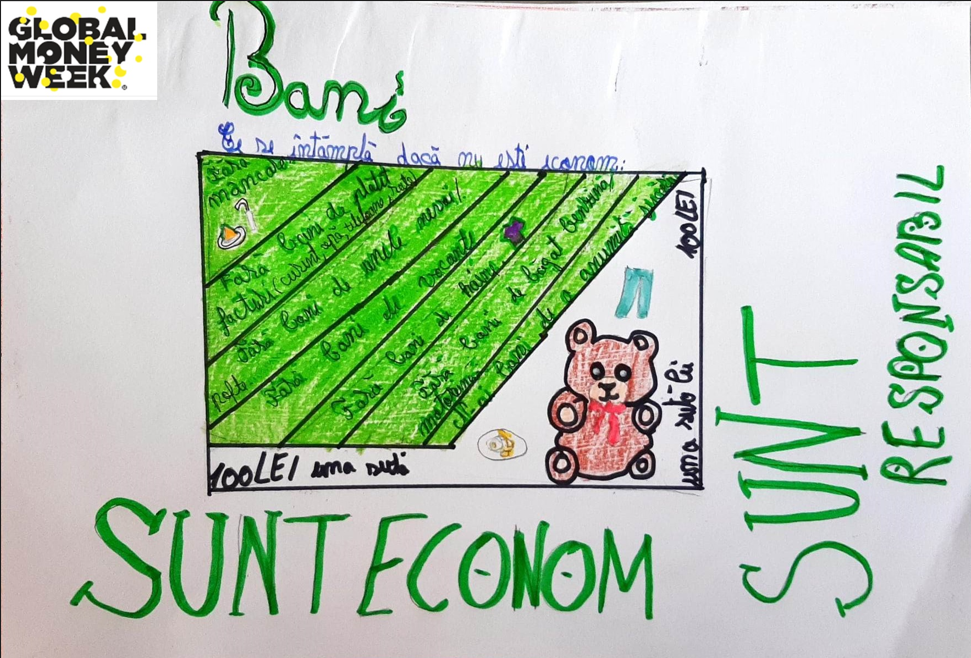 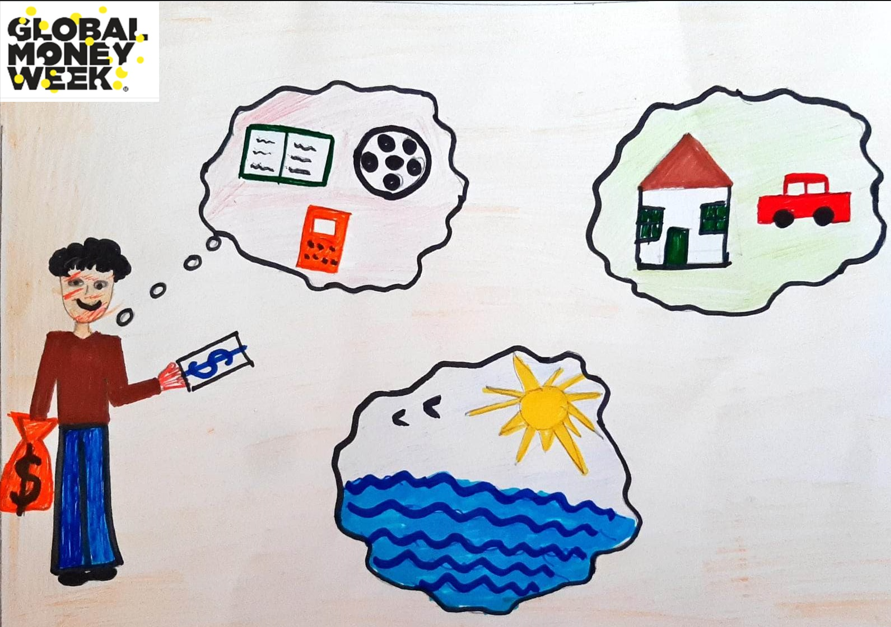 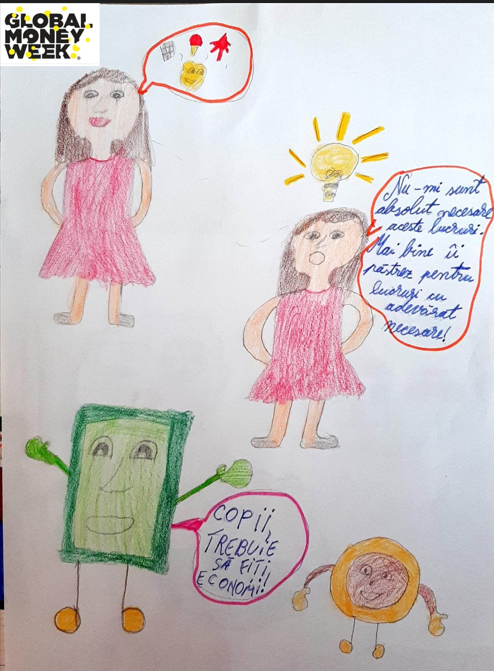 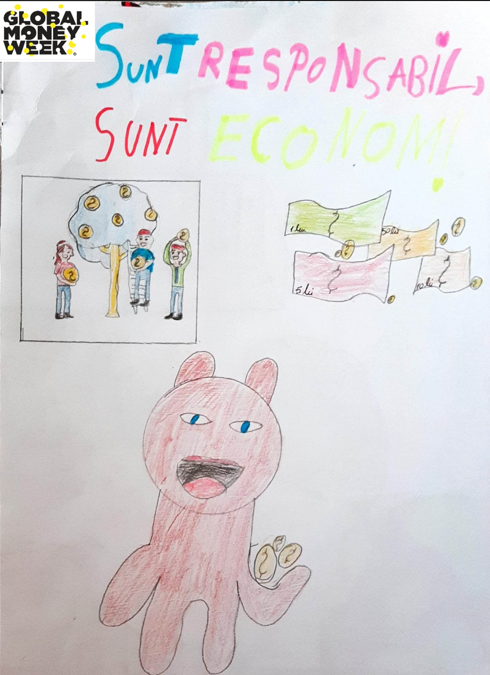 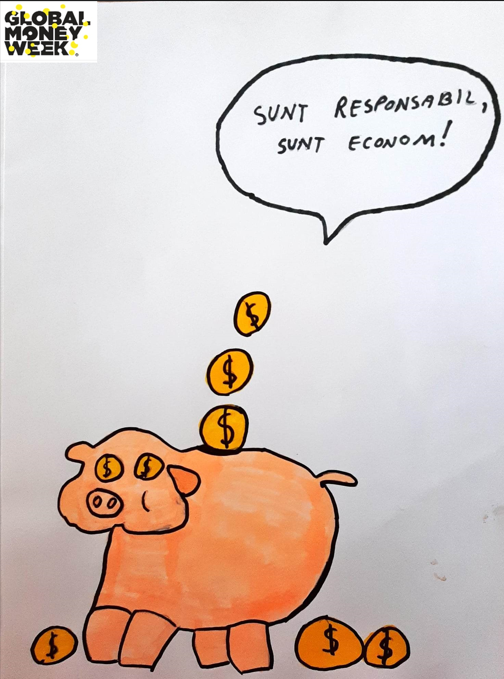 Vă mulțumim!
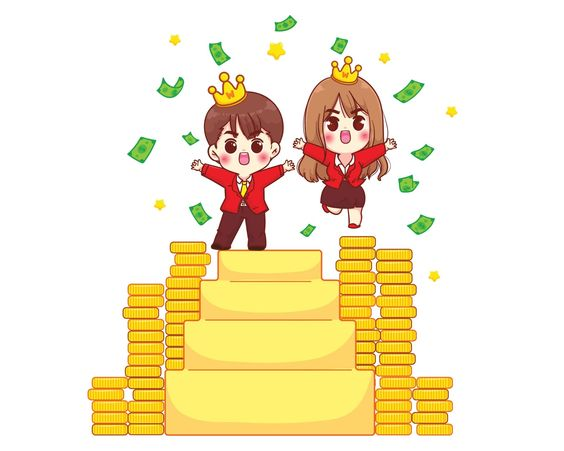